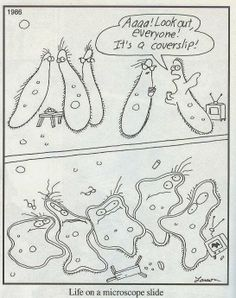 ***Turn on your incinerators***
Darkfield and Phase Contrast Microscopy
Exercise 3
Darkfield Microscopy
Last week, we took a look at brightfield microscopy
Bright background, dark specimen
Darkfield Microscopy
Dark background, specimen is lit up
Use of special filter
Blocks out central light rays 
Only scattered light hit the specimen at different angles
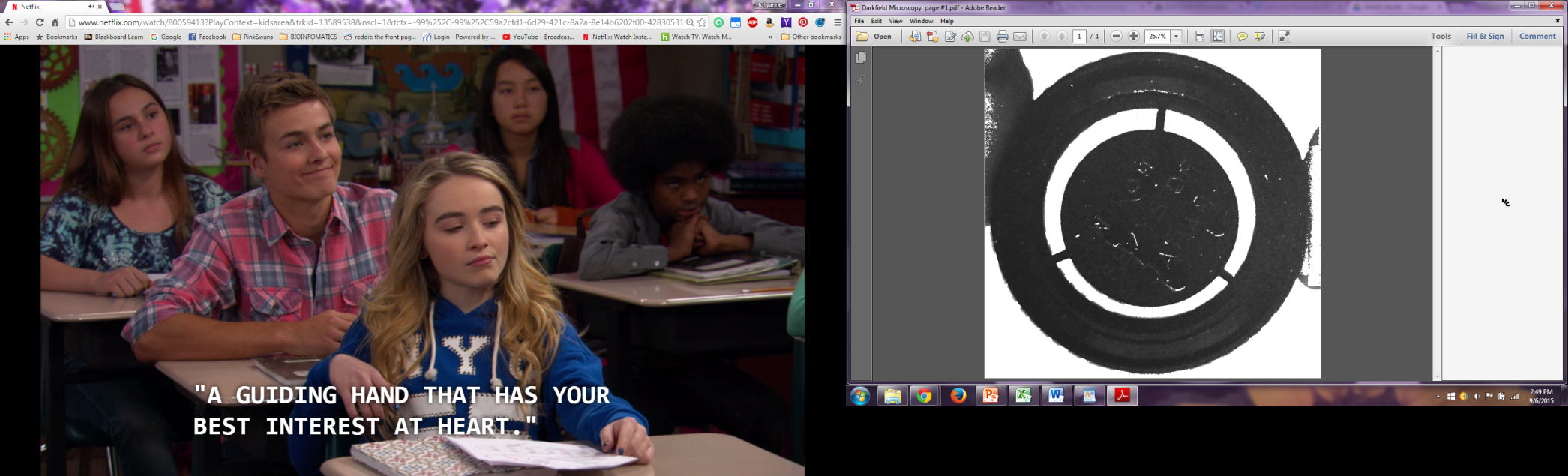 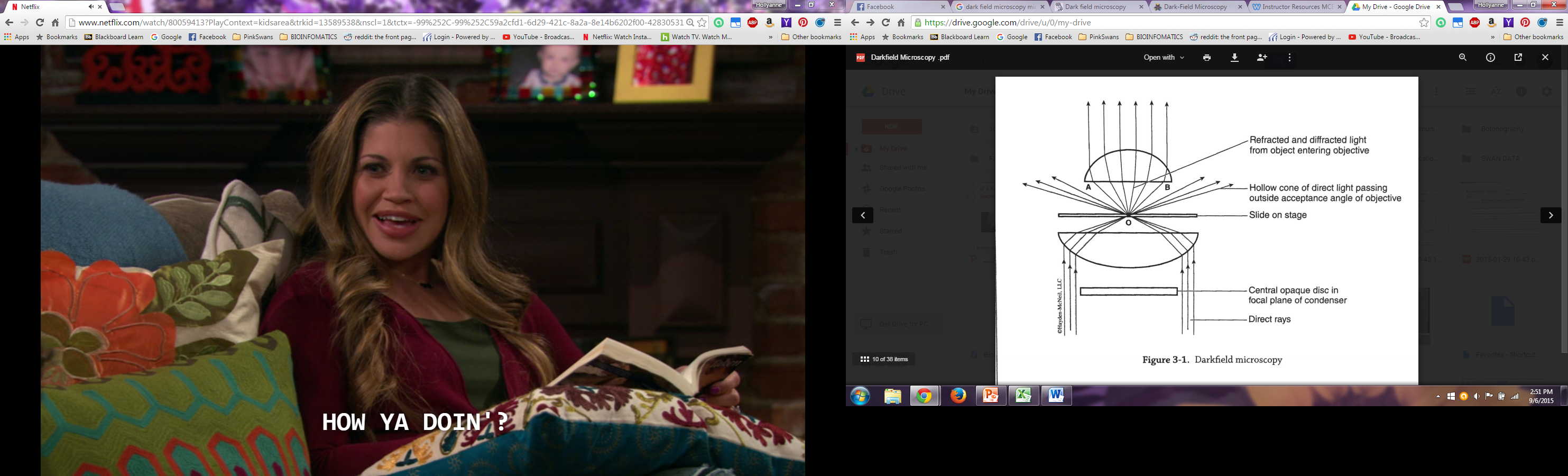 Darkfield Microscopy
Advantages:
Viewing live organisms 
More detailed view of external features
Adding a fluorescent dye increase the ability to see your specimen 
Disadvantages:
Better when the room is completely dark 
Needs an intense amount of light from the microscope to work
Can easily mistake dust for an organism
How to use Darkfield microscopy
Using a wet mount of a pond water sample. Focus your microscope normally up to the 40x/High Dry Objective.
Condenser all the way up, Diaphragm all the way open, Light Control turned all the way up
Remove the blue filter attached to the condenser (put this in a spot where it wont go missing)
Replace the blue filter with your darkfield adapter 
Use the fine focus to fine tune your image.
https://www.youtube.com/watch?v=qVylp5rAsTA
Phase Contrast Microscopy
Another type of microscopy
Uses a special adapter that slows down the wavelength of light by ¼ (phase shift)
Developed by Frits Zernike 
The phase shift results in the cell having a different refractive index then its surroundings
The light passes through the organisms vs the background differently 
Organisms have a halo, bluish background
How to use phase contrast
Using a wet mount of a pond water sample. Focus your microscope normally up to the 40x/High Dry Objective.
Condenser all the way up, Diaphragm all the way open, Light Control turned all the way up
Make sure your blue filter is in place 
Push in the phase contrast adapter (PH knob under the stage)
Fine tune the image with fine focus 
https://www.youtube.com/watch?v=7pR7TNzJ_pA&list=PLJYr_JA9Jjd4hW1V-8PIb5Ot97Jj1-K5r
Make a wet mount of the pond water 
View under Brightfield, Phase Contrast and Darkfield 
Make notes of your observations 
Check out the guides provided to see if you can identify any of the organisms you find
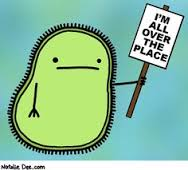 Motility
Exercise 4
Motility
Movement of bacteria 
Allows bacteria to move towards favorable environments or away from unfavorable conditions 
Chemotaxis- chemicals
Phototaxis- light
Aerotaxis- oxygen 
Organelle for motility: flagella 
Monotrichous- single flagellum 
Amphitrichous : flagella at each end of the cell
Peritrichous : flagellum on all sides
Lophotrichous : several flagella on one side
Motility
Brownian movement
Random movement due to the bombardment of molecules of the solvent
Not true movement 
Shake or jiggle 
Water movement
Movement due to movement of water under slide
Not a true movement
“Goes with the flow”
True motility
Rapid swimming movement, abrupt changes in directions, swimming against the current
Motility
Another way to determine motility is the use of Sulfide Indole Motility (SIM) Agar 
Semi-soft agar that allows for the movement of bacteria through the medium 
Non-motile bacteria will only grow along the inoculation line 
Motile bacteria will grow along and away the inoculation line
What do we need?
Inoculation needle
Cultures
Pseudomonas aeruginosa 
Staphylococcus aureus
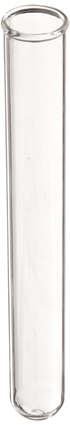 2 test tubes of SIM Agar/group
1 tube/student
LABEL YOUR TUBES
Name/Initials
Class Section
Name of Organism used
Slightly vortex your bacterial cultures
Flame your needle to sterilize 
Dip your sterile needle into your assigned organism
Stab the SIM agar (2/3 the way) as straight as you can, one time. 
Flame your loop to sterilize again before putting your needle away 
Place your inoculated tube in the class rack
Incubates at 37°C for 24 hours 
We will check results next week
Expected results